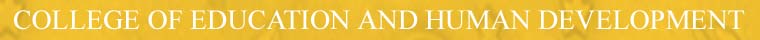 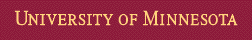 From GLM to HLMWorking with Continuous Outcomes
EPSY 5245
Michael C. Rodriguez
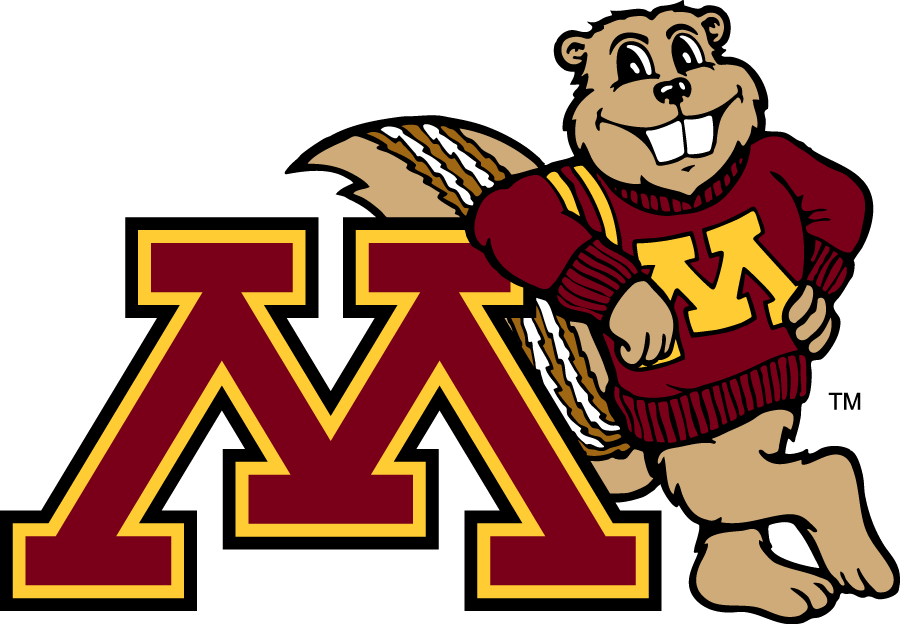 Continuous Variables
Review statistical procedures for continuous variables
Consider options on Variables Chart
Generalize options under the GLM approach
Statistical Paradigm
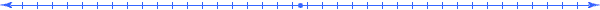 Model Building 
Estimation of Parameters
Testing Fit of the Model
Model Building
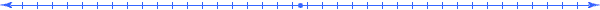 Theory
Model Specification
Measurement
Data Collection
Estimation of Parameters
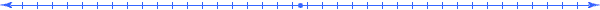 Conceptualizing Relevant Factors
A General Approach to Data Analysis
GLM Model Assumptions
General Approach to Data Analysis
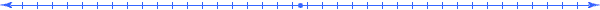 Univariate & bivariate descriptive analyses
Specifying the model
Testing interaction terms
Removing insignificant terms
Examining outliers
Checking assumptions
General Linear Model Assumptions
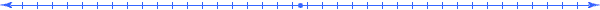 STRUCTURAL
Independent observations
Linear relationships
Variable independence
Errorless measurement
Correct specification
STOCHASTIC
Independence
Normality
Mean of zero
Homogeneity of variance
Independence from explanatory variables
Testing Model-Data Fit
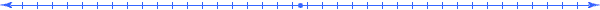 Parsimony
Indicators
Correlation
Simple Regression
Multiple Regression
Controlling Type-I error
Common Problemsin the analysis of clustered (nested) data
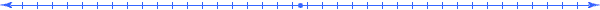 The “unit of analysis” problem – misestimated precision
Testing hypotheses about effects occurring at each level and across levels
Problems related to measurement of change or growth
Estimation Requirements
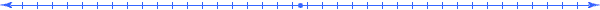 Estimation of parameters requires some distributional assumptions.  One requires the error term (the part of the outcome that is not explained by observed factors) to be independent and identically distributed.
This is in contrast with the idea that people exist within meaningful relationships in organizations.
Frank, K. (1998). Quantitative methods for studying social contexts. Review of Research in Education, 23, 171-216.
The Notation of Regression
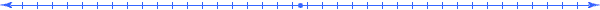 or
What’s in a name…
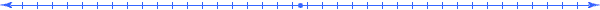 Sociology:  Multilevel Models
Biometrics:  Mixed-Effects Models or Random-Effects Models
Econometrics:  Random-Coefficient Regression Models
Statistics:  Covariance Components Models
When to use HLM
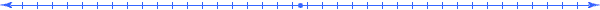 Nested data:  Dependent observations
Do children of different gender, race, or exposure to different reading programs grow at the same rate in reading?
Is the relationship between social status and achievement the same in schools of different size or sector (public v. catholic)?
Building Models in HLM
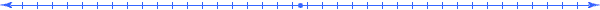 Level One
Within Units
Level Two
Between Units
Examples of Multiple Levels
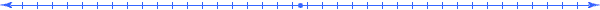 Advantages of HLM
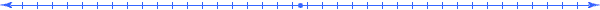 Adjusting for nonindependence of observations within subjects
Larger framework for real-life problems
Unbalanced designs and missing data are accommodated
Alternatives to HLM
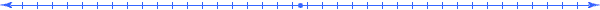 Individual level
Group level
Just use regression
What do we gain through HLM?
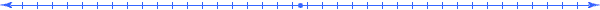 What do we gain through HLM?
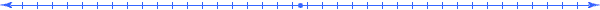 What do we gain through HLM?
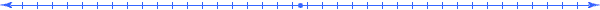 A relationship between 8th grade and 11th grade performance?
Goldstein (1999). http://www.arnoldpublishers.com/support/goldstein.htm
Accounting for school
Goldstein (1999). http://www.arnoldpublishers.com/support/goldstein.htm
When school is a meaningful organizational unit, relations may be a function of the unit.
Achievement
Socioeconomic Status
Example Model